Chapitre 6. Participer au recrutement et à l'intégration 5. Sélectionner les candidats
Généralement, l’entreprise ne retient à ce stade que les candidatures qui correspondent précisément au profil défini. 
L’analyse des CV (curriculum vitæ) et des lettres de motivation permet de retenir une dizaine de candidatures pour un poste. 
Certains CV peuvent être conservés pour d’autres emplois à pourvoir mais, pour la grande majorité des candidats, l’entreprise devra rédiger une lettre de refus définitif.
Chapitre 6. Participer au recrutement et à l'intégration 5. Sélectionner les candidats
Outils de sélection
Les tableaux multicritères facilitent la sélection des candidats. Les compétences sont mises en lignes et les candidats en colonnes. Chaque cellule reçoit une note qui peut être coefficientée. La note définitive est calculée au bas de tableau.
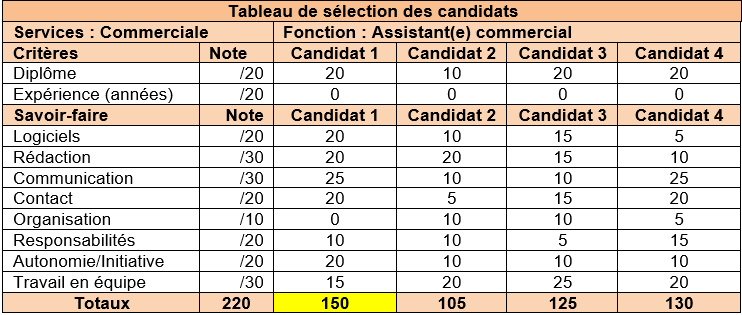